JAUNDICE IN PREGNANCY
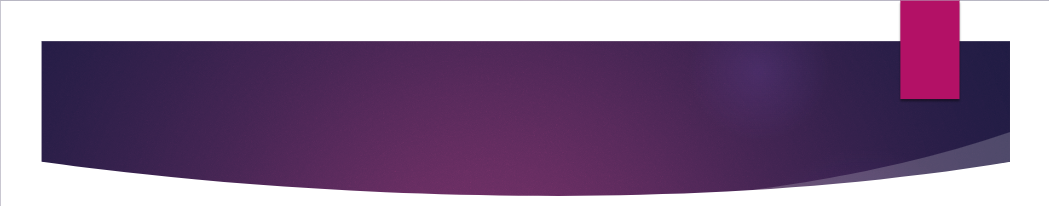 PHYSIOLOGICAL CHANGES IN PREGNANCY
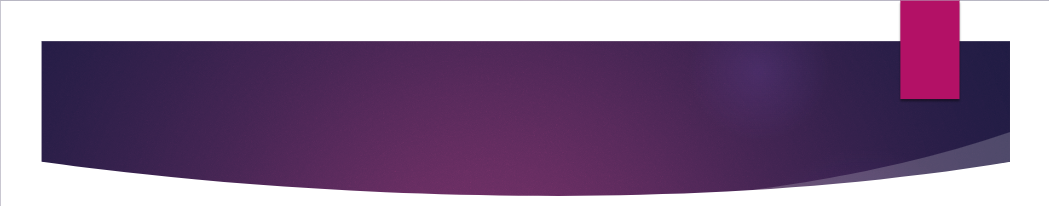 LIVER DISEASES IN PREGNANCY
IIIrd Trimester
AFLP
IInd Trimester
IHC
HELLP
Ist Trimester
Hyperemesis
Gravidarum
Viral Hepatitis, Drug Induced Hepatitis, Gallstones, Buddchiari Syndrome
ANY TRIMESTER
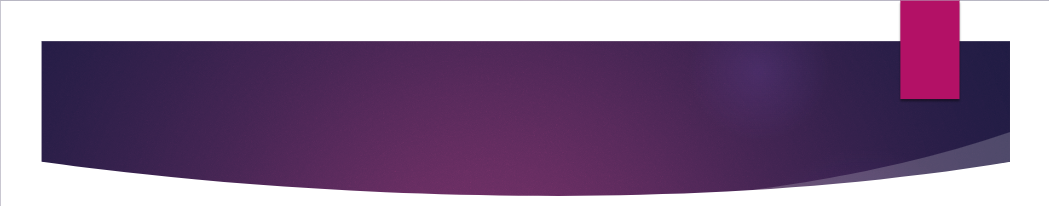 LIVER DISEASES IN PREGNANCY
Liver Diseases in Pregnancy are categorized as follows :
Liver Diseases that are unique to Pregnancy.
Liver Diseases that are exacerbated by Pregnancy.
Chronic Liver Diseases during Pregnancy.
Liver Disease that are not related but coincidental to Pregnancy.
LIVER DISORDERS UNIQUE TO PREGNANCY
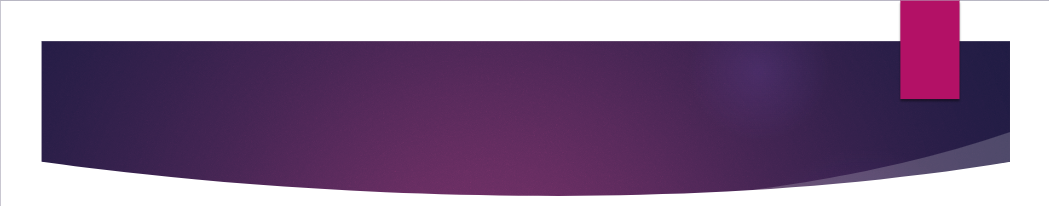 LIVER DISORDERS UNIQUE TO PREGNANCY
INTRAHEPATIC CHOLESTASIS
HYPEREMESIS GRAVIDARUM
AFLP
HELLP
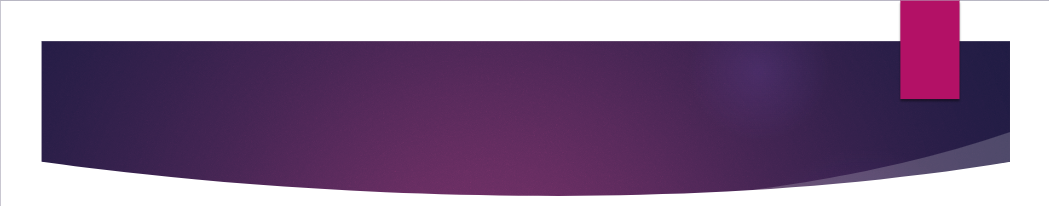 HYPEREMESIS GRAVIDARUM
Hyperemesis is used to describe the severe end of the symptom spectrum including weight loss exceeding 5% of pre-pregnancy body weight.
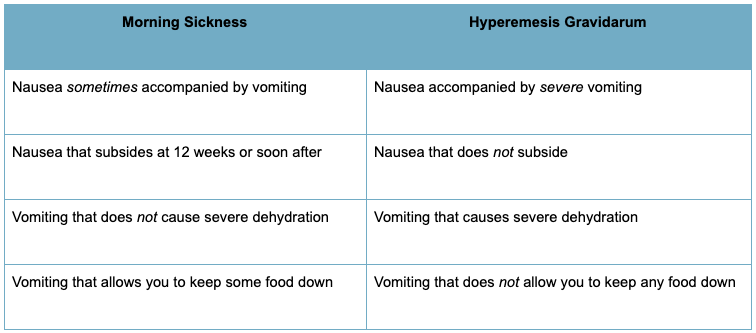 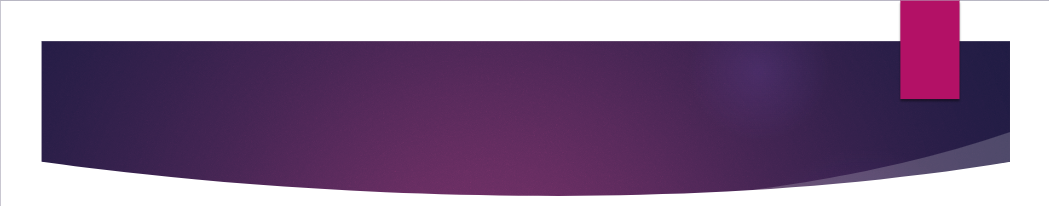 HYPEREMESIS GRAVIDARUM
ETIOLOGY
Hormonal Changes
Human Chorionic gonadotropin ↑
Estrogen ↑
Progesterone ↑
Abnormal Thyroid function
Psychosomatic Depression
Helicobacter pylori
Nutrient deficiency (Zinc, Vitamin B6)
Immunologic Dysregulation
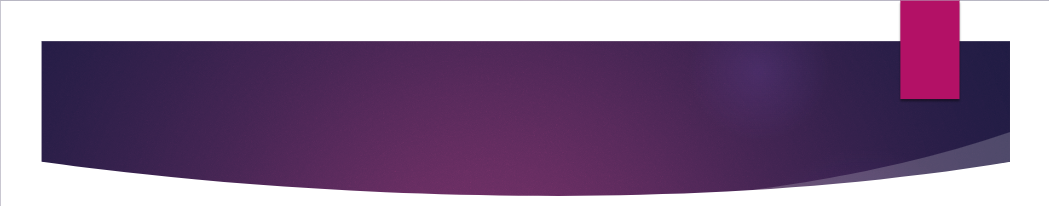 HYPEREMESIS GRAVIDARUM
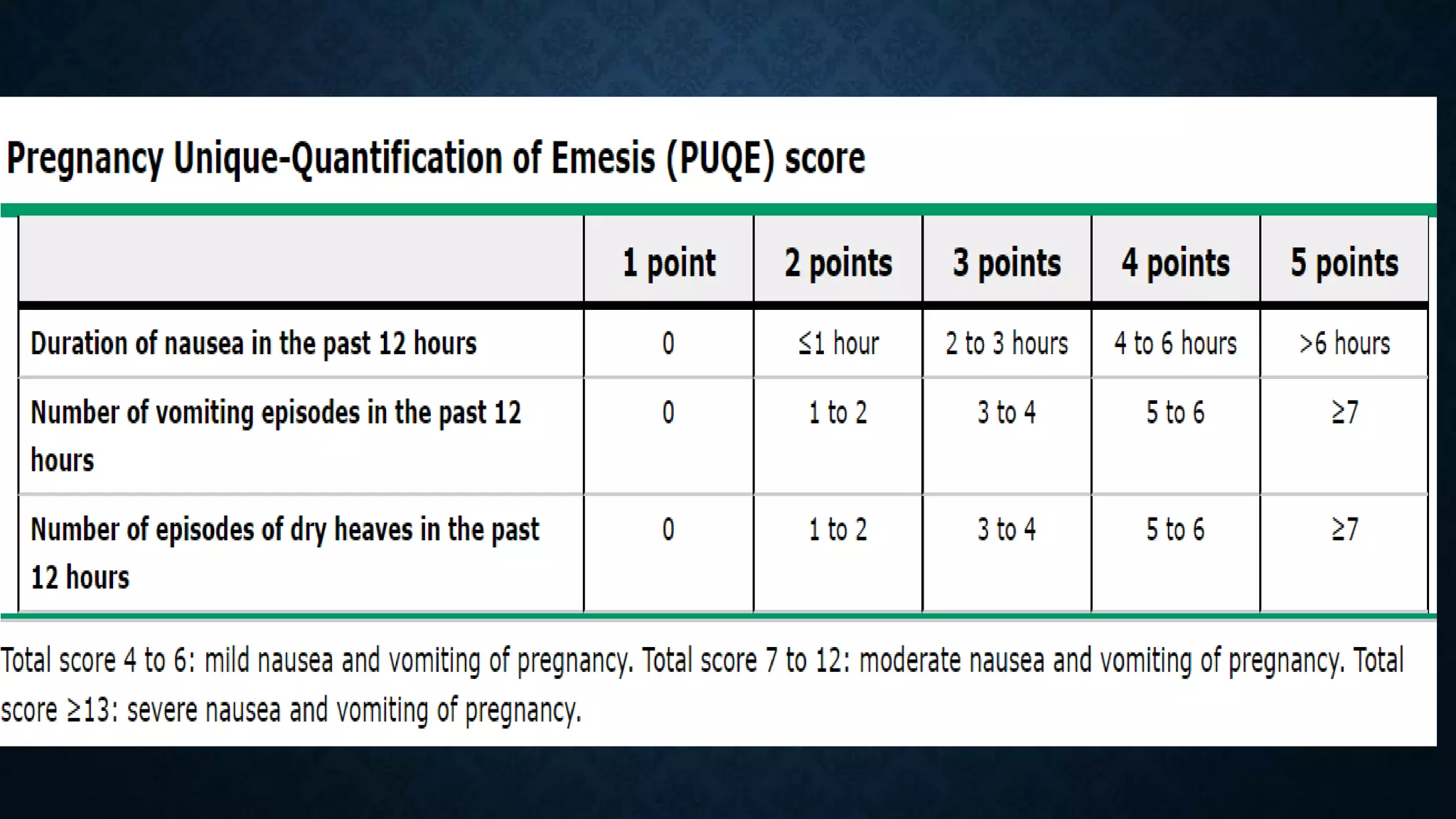 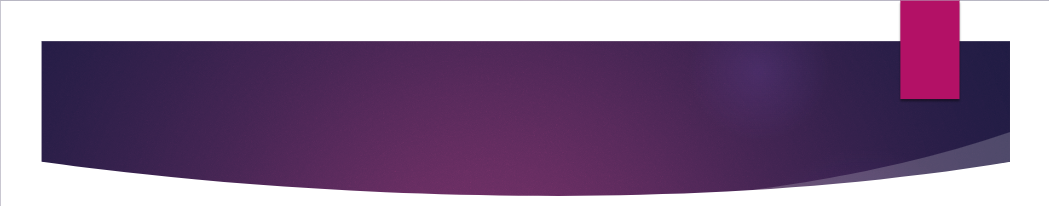 HYPEREMESIS GRAVIDARUM
LAB FINDINGS
Hypokalemic hypochloremic metabolic alkalosis 
LFT - ALT > AST
BUN, Urine Specific gravity
Hematocrit, Bilirubin
Lymphocyte
Mg 2+, Ca 2+
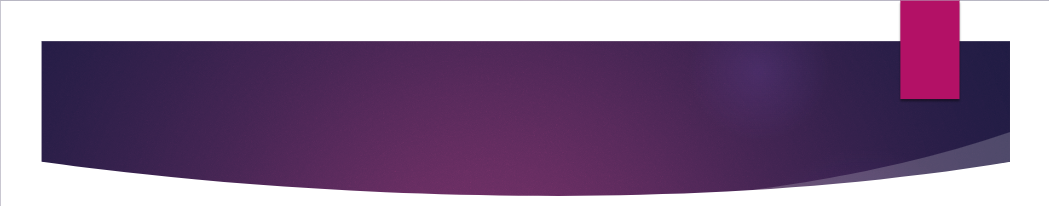 HYPEREMESIS GRAVIDARUM
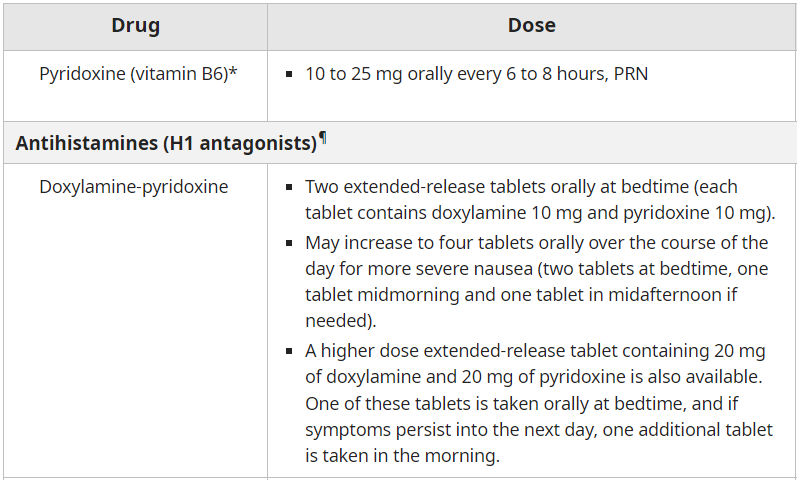 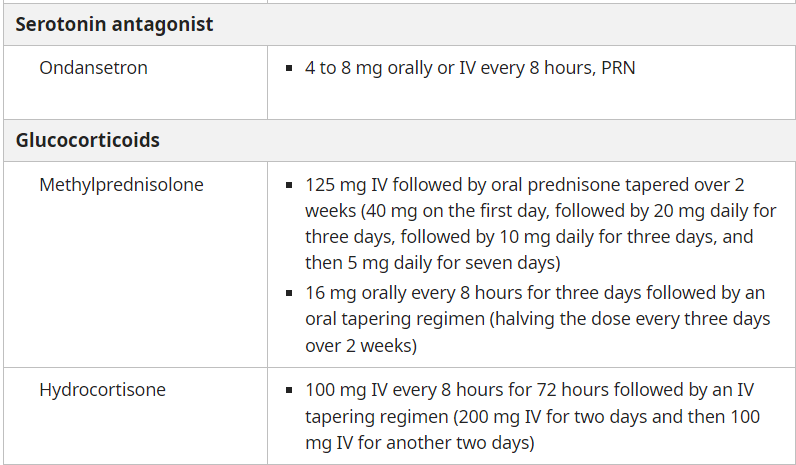 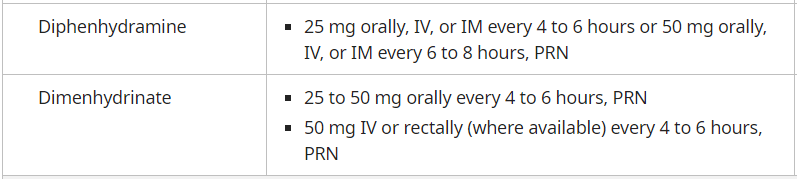 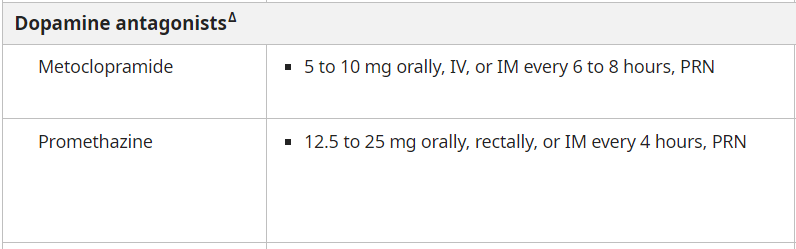 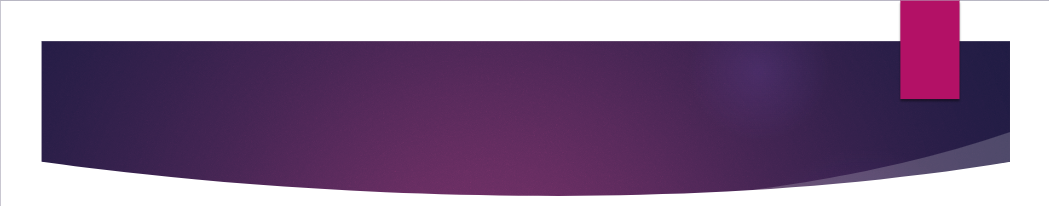 HYPEREMESIS GRAVIDARUM
Complications
Maternal Complications
Extreme Electrolyte Imbalance
Drug Induced Extrapyramidal Symptoms
Oculogyric Crisis
Fetal Complications
Fetal Loss
Low Birth Weight Baby, Small for Gestational Age.
Prognosis : 
Maternal, Fetal Mortality extremely rare.
Recurrence : Common.
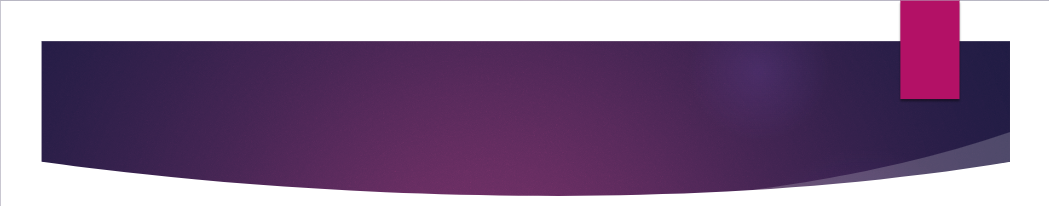 INTRAHEPATIC CHOLESTASIS OF PREGNANCY
DEFINITION
		Intrahepatic cholestasis of pregnancy is characterized by  pruritus and an elevation in serum bile acid concentrations typically developing in late 2nd or 3rd trimester and rapidly resolving after delivery.
RISK FACTORS
Advanced Maternal Age.
Multiple Pregnancies.
Family History of Intrahepatic cholestasis.
Chronic Hep C infection.
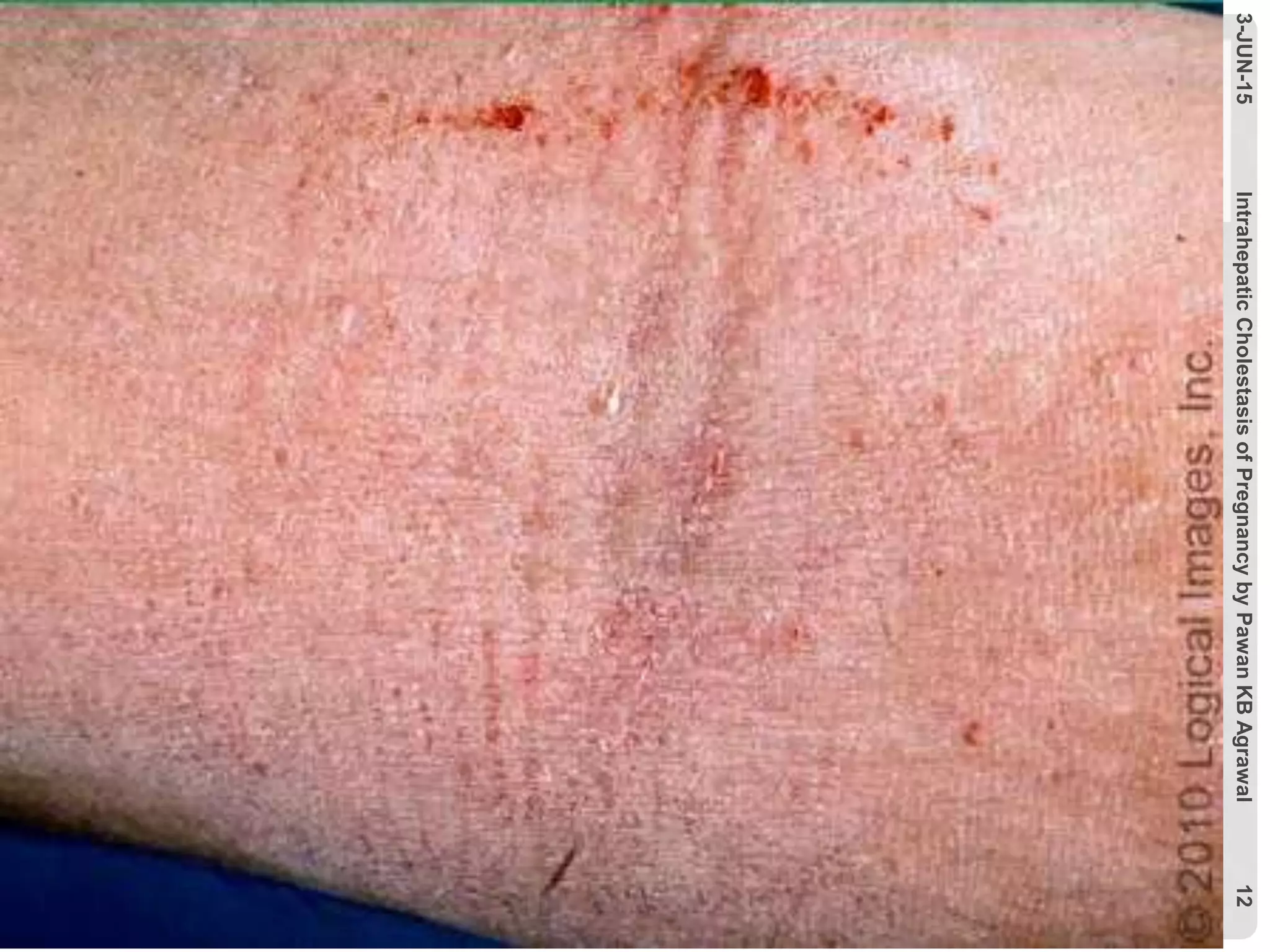 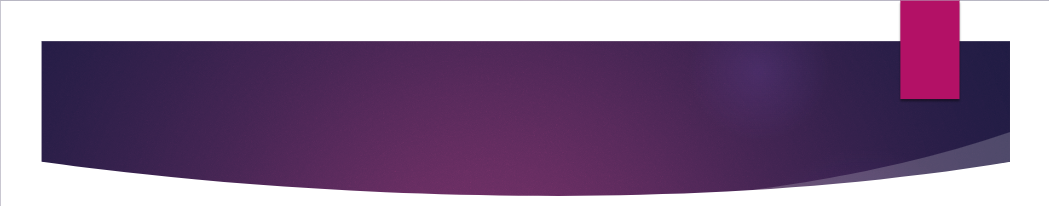 INTRAHEPATIC CHOLESTASIS OF PREGNANCY
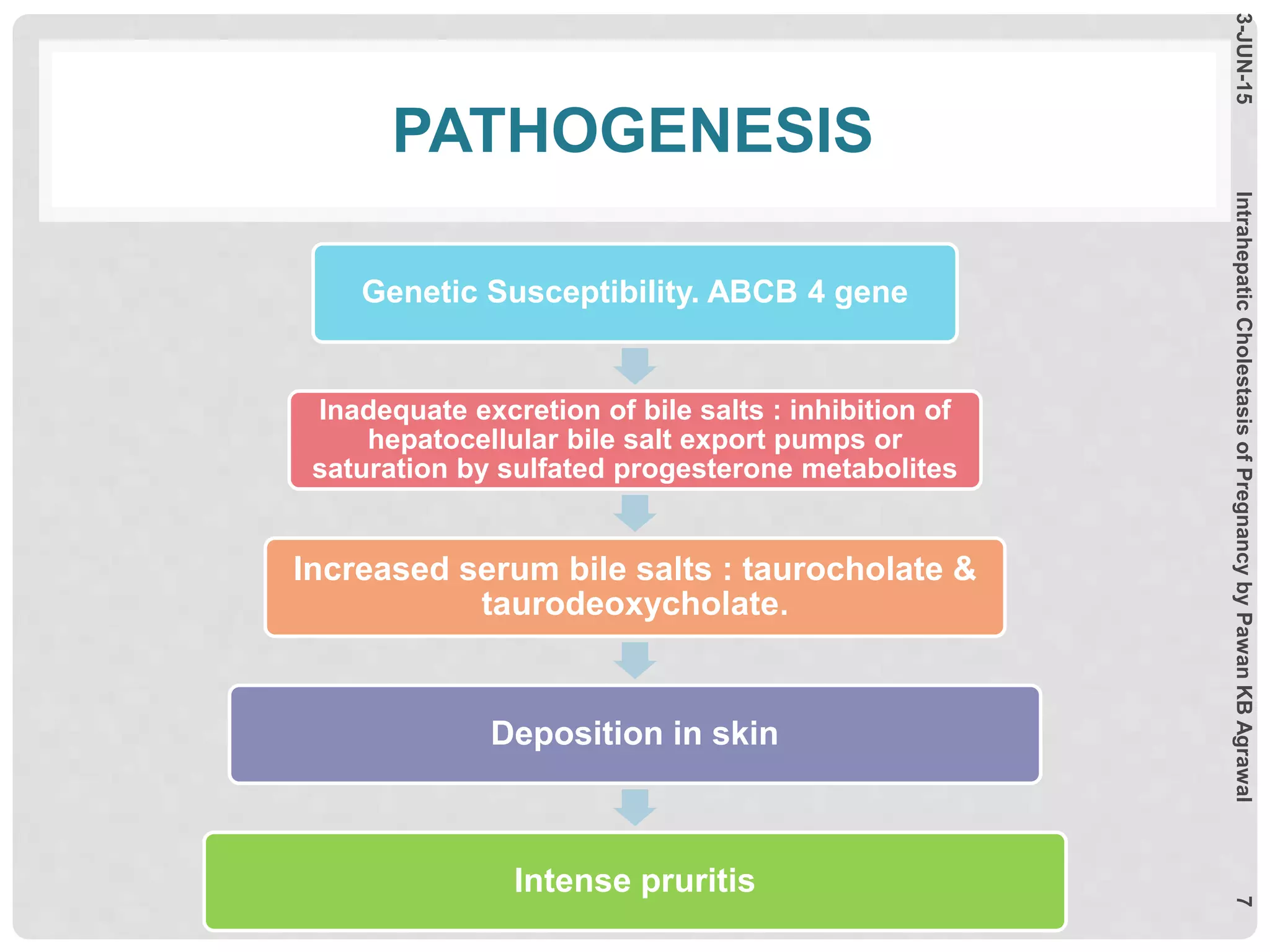 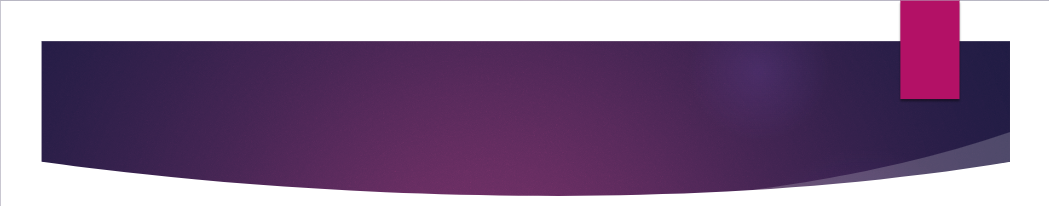 INTRAHEPATIC CHOLESTASIS OF PREGNANCY
CLINICAL PRESENTATION : 
Severe Pruritus - often generalised predominates on Palms and Soles.
Skin lesions often absent and limited to excoriations.
Worse at night.
Only 14 - 25% develop jaundice 1-4 weeks after the onset of itching.
INVESTIGATIONS
Increased Serum Total Bile Acid - Marked elevation of the Cholic/ Chenodeoxycholic acid ratio.
Serum Aminotransferase levels are increased.
Total and Direct Bilirubin increased.
Alkaline phosphatase is increased possibly 4 fold.
PT prolonged, secondary to Vit K deficiency due to fat malabsorption.
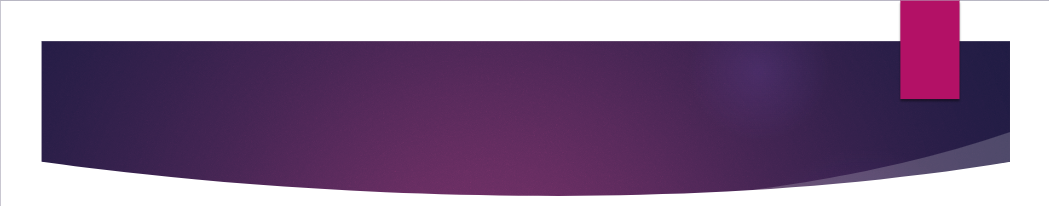 INTRAHEPATIC CHOLESTASIS OF PREGNANCY
ULTRASONOGRAPHY : 
Biliary ducts not dilated.
Hepatic parenchyma normal.
PATHOLOGY :
Liver HPE characterised by cholestasis without inflammation.
Bile plugs in hepatocytes and canaliculi, predominant in zone 3.
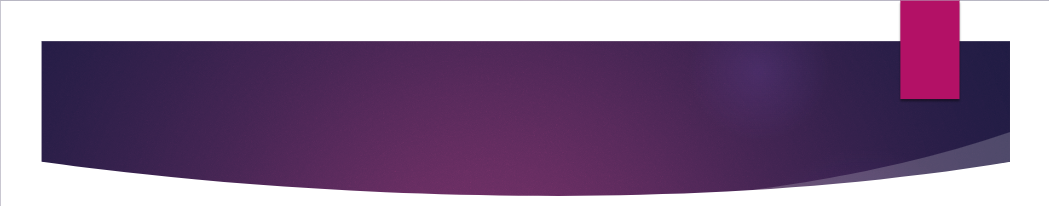 INTRAHEPATIC CHOLESTASIS OF PREGNANCY
PROGNOSIS : 
Maternal 
Steatorrhoea
Vitamin K deficiency
Cholestasis recurs in 60 - 70 % of subsequent pregnancies.
Fetal 
IUD 3%.
Preterm Birth
Respiratory Distress Syndrome
Meconium Stained Amniotic fluid
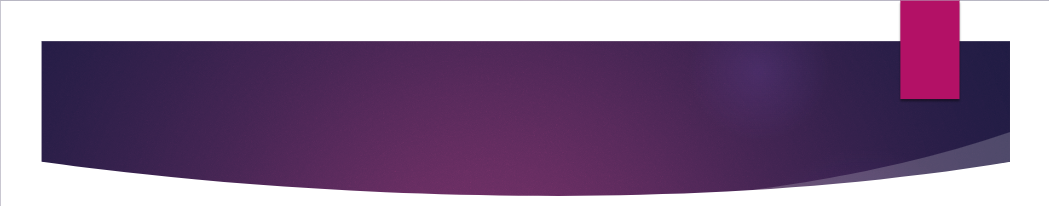 INTRAHEPATIC CHOLESTASIS OF PREGNANCY
MANAGEMENT : 	
Antihistamines like cetrizine and topical emollients can be used for symptomatic relief.
DRUG OF CHOICE - Ursodeoxycholic Acid 15 mg/kg/day until delivery. If Pruritus not relieved in 2 weeks dose titrated to a maximum of 21 mg/kg/day.
Timing of Delivery
Total Bile Acids < 40 mmol/L - Delivery at 37 to 38 weeks.
Total Bile Acids =  40 - 99 mmol/L - Delivery at 36 to 37 weeks.
Total Bile Acids > 100 mmol/L - Delivery at 36 weeks.
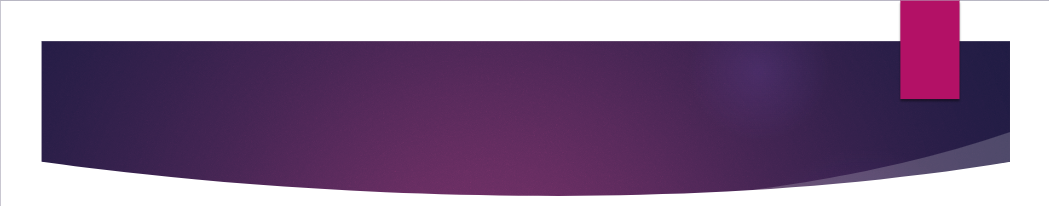 HELLP SYNDROME
HELLP Syndrome
Hemolysis, Elevated Liver enzymes, Low Platelet count.
Represents severe form of Preeclampsia.
PATHOGENESIS
Micro angiopathy
Activation of intravascular coagulation.
HISTOLOGY
Microvascular fibrin deposition.
Neutrophilic infiltrate
Fatty infiltration
Lobular necrosis
Periportal hemorrhage
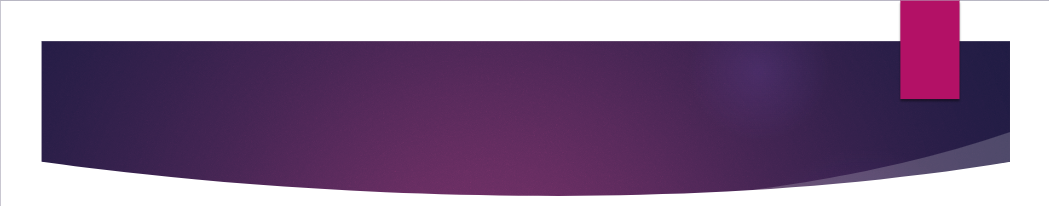 HELLP SYNDROME
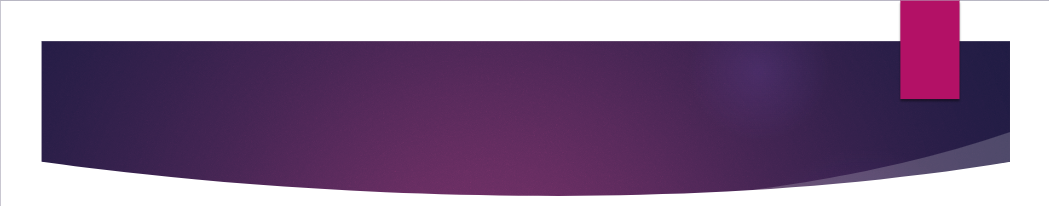 HELLP SYNDROME
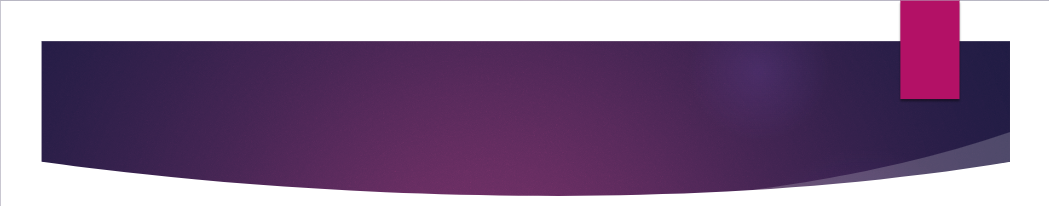 HELLP SYNDROME
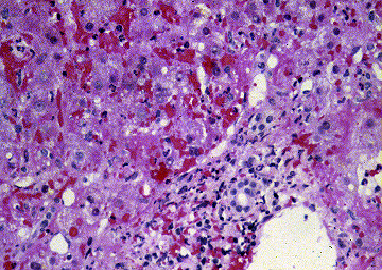 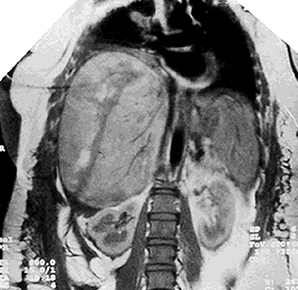 The zones immediately adjacent to the portal triads show collections of red blood cells, without inflammation or necrosis of hepatocytes
HEPATIC HEMATOMA WITH RUPTURE
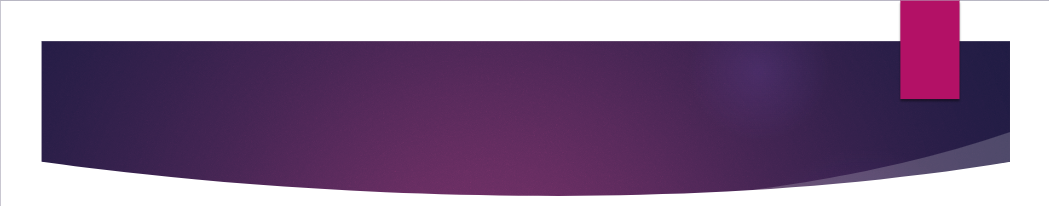 HELLP SYNDROME
DIAGNOSTIC
CRITERIA
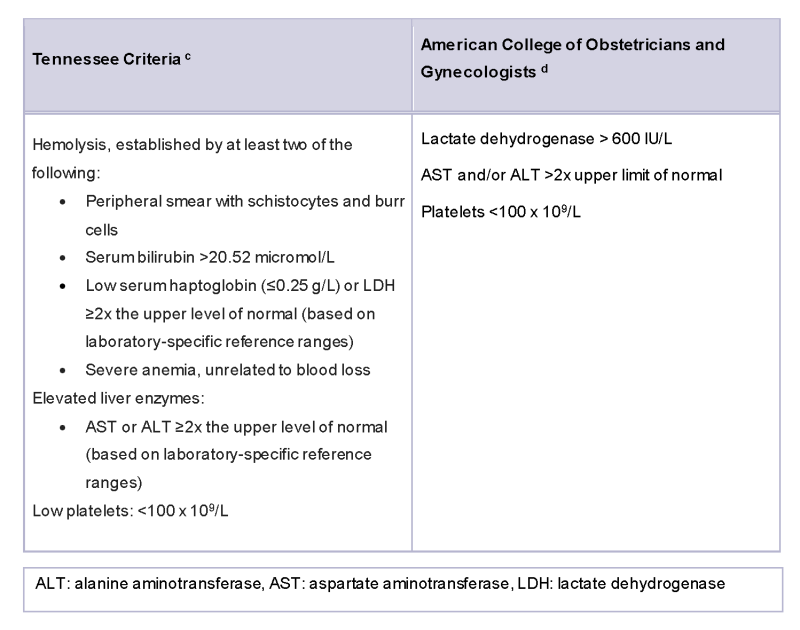 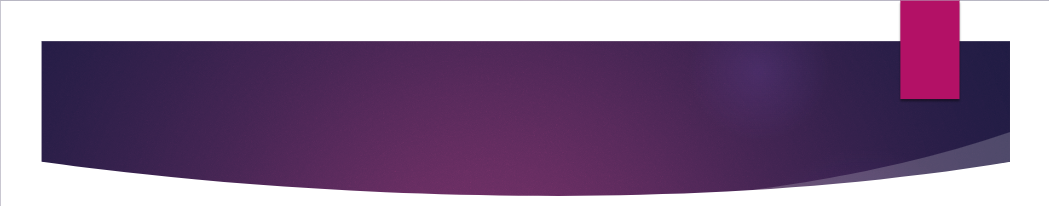 HELLP SYNDROME
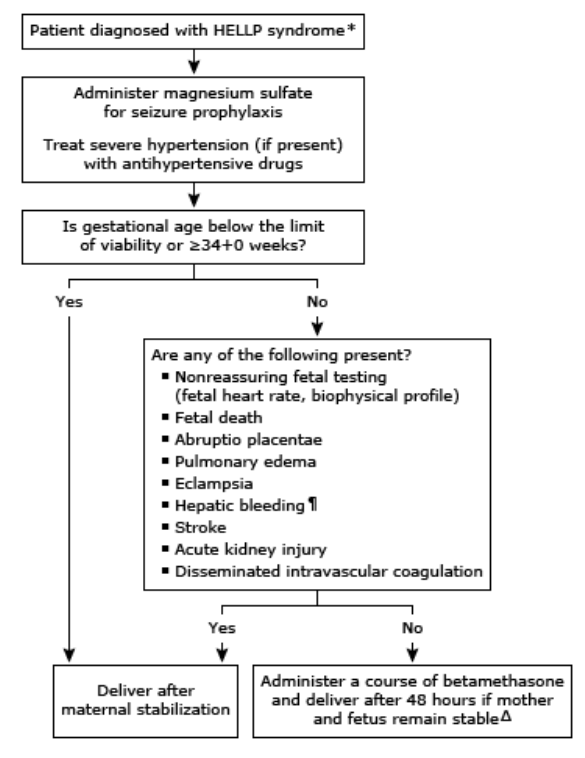 Delivery is the cornerstone of HELLP and is the only effective treatment
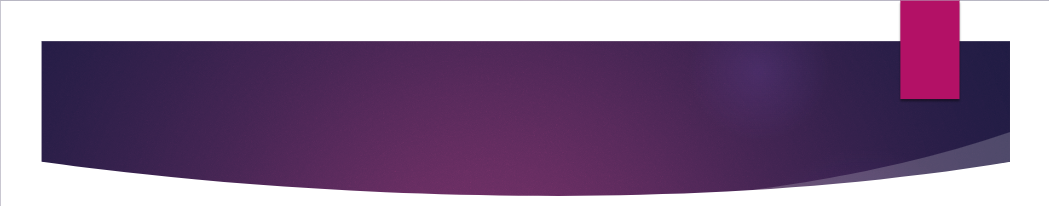 ACUTE FATTY LIVER OF PREGNANCY
Obstetric Emergency characterised by Maternal Liver dysfunction and/or failure lead to maternal and fetal complications including death.
Incidence 1 in 20,000 pregnancies.

RISK FACTORS
Fetal long chain 3 Hydroxyacyl CoA dehydrogenase def.
Prior episode of AFLP
Multiple gestation
Preeclampsia/HELLP
Male fetal sex
BMI<20
Nulliparity
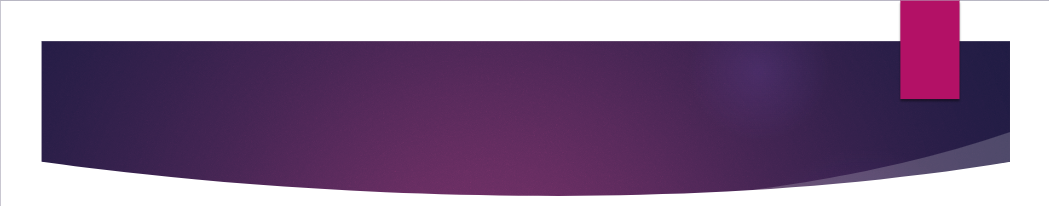 ACUTE FATTY LIVER OF PREGNANCY
PATHOGENESIS
Free Fatty Acids ↑ in pregnancy to fuel fetoplacental growth and development.

Maternal fetal fatty Acid Metabolism is Defective

↑ Intermediate products of metabolism can accumulate in maternal blood and Hepatocytes

Deleterious effect on maternal Hepatocytes
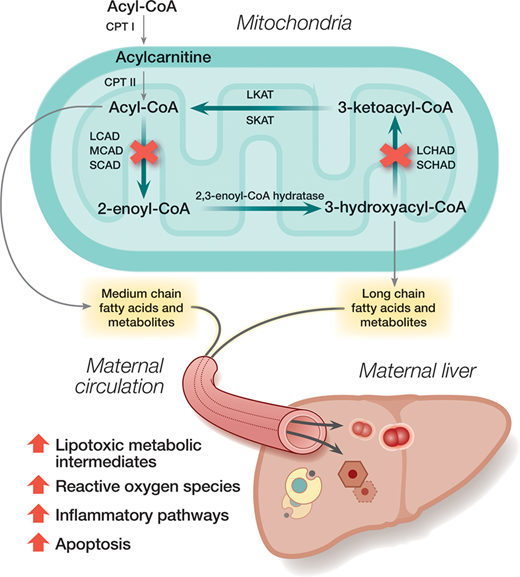 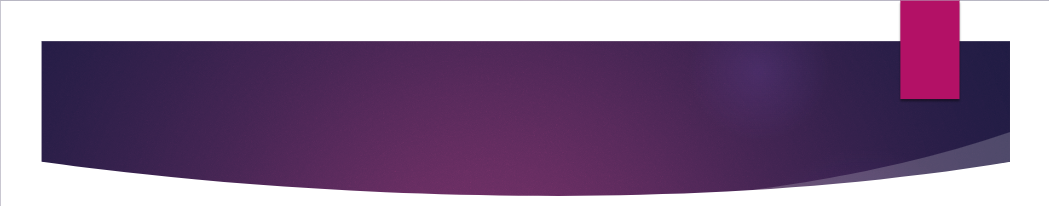 ACUTE FATTY LIVER OF PREGNANCY
CLINICAL PRESENTATION
Nausea, Vomiting, Abdominal Pain, Malaise, Headache.
Jaundice, Ascites, Encephalopathy DIC rapidly develop.
Multi-organ Failure.
Arginine vasopressin deficiency due to reduced clearance of Vasopressinase by impaired liver.
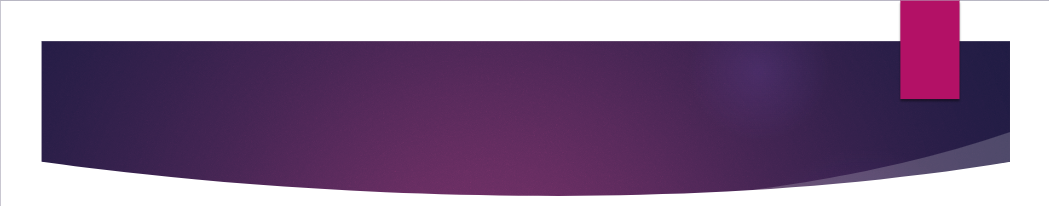 ACUTE FATTY LIVER OF PREGNANCY
LAB FINDINGS
↑ Serum Aminotransferases.
↑ Serum bilirubin
↑ WBC.
↑ Ammonia.
↑ Urate
Prolonged PT.
↓ Platelet,
↓ fibrinogen
↓ cholesterol
Fragmented RBC and blood cells
Proteinuria.
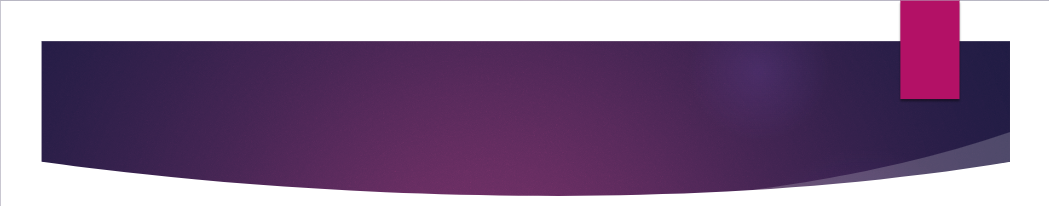 ACUTE FATTY LIVER OF PREGNANCY
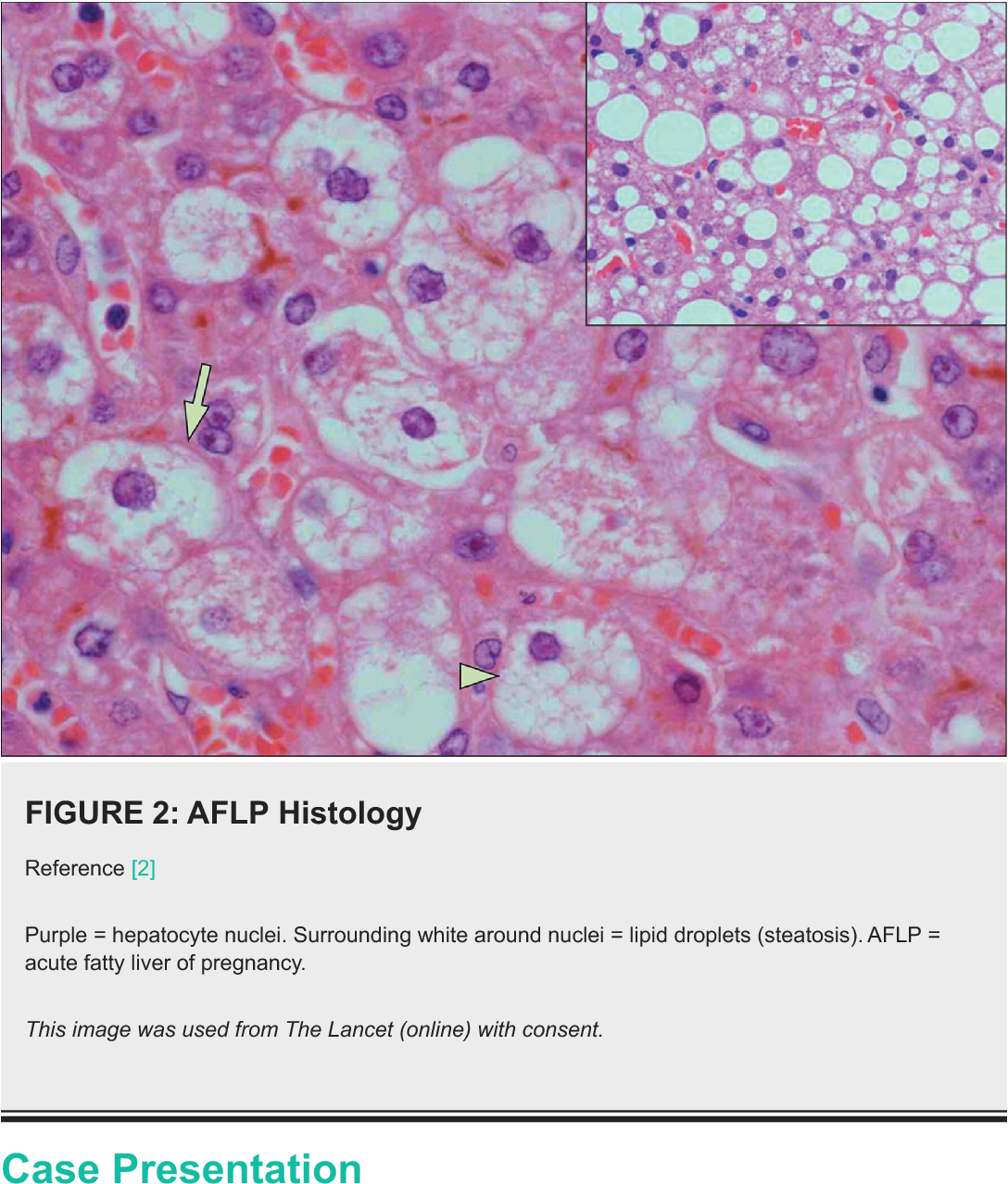 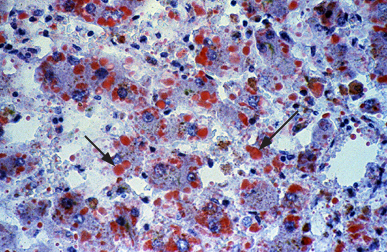 High power view of an oil red O stain of a liver biopsy from a patient with acute fatty liver of pregnancy. There are vacuolated hepatocytes containing microvesicular fat which stain red
Lipid Droplets Around Nucleus
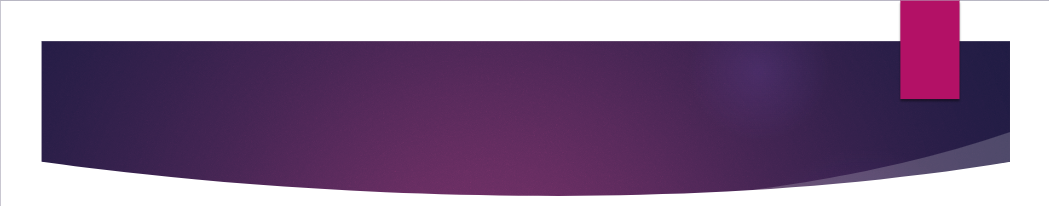 ACUTE FATTY LIVER OF PREGNANCY
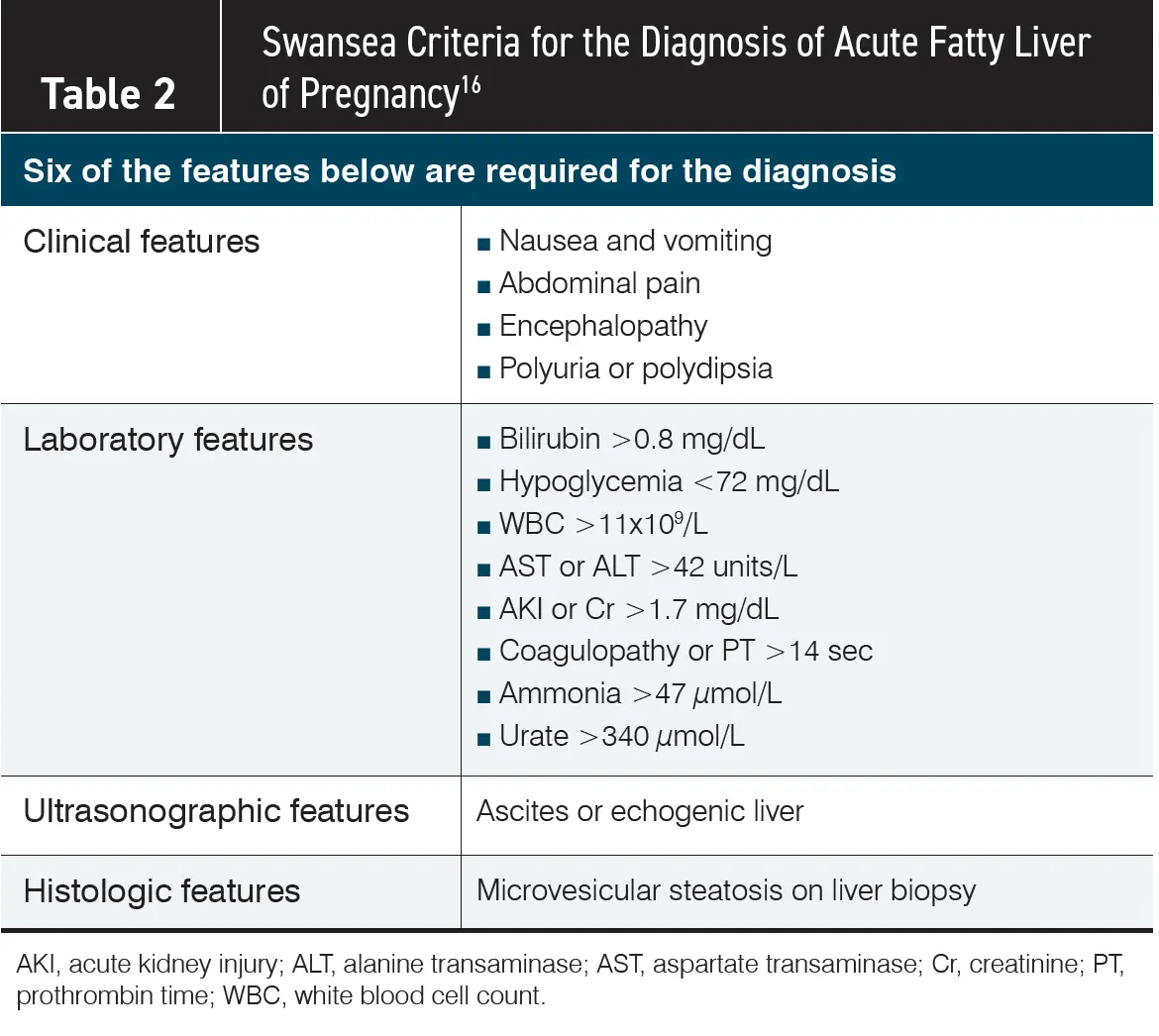 Diagnostic
 Criteria
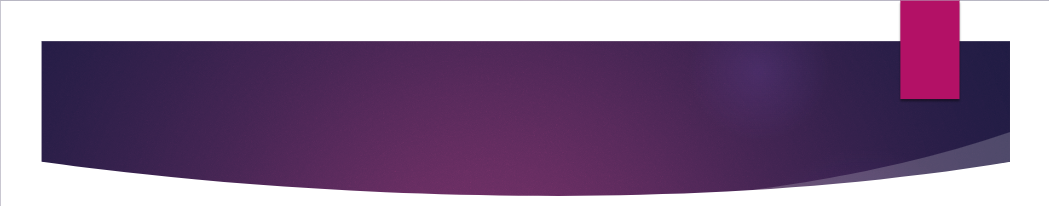 ACUTE FATTY LIVER OF PREGNANCY
PROGNOSIS :
			Maternal Mortality	- 18%
			Fetal Mortality 	- 36%
MANAGEMENT
Prompt delivery of the fetus regardless of gestational age.
Monitoring for Hypoglycemia
Monitoring of Coagulopathy
Other Therapy
Plasma Exchange may be an option for patients with progressive disease despite delivery
Evaluation for liver transplant
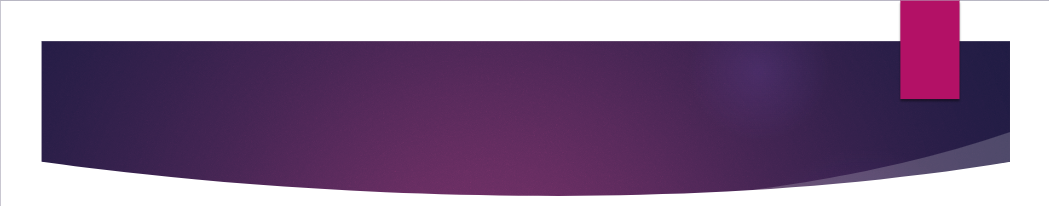 SUMMARY
LIVER DISEASES THAT ARE EXACERBATED BY PREGNANCY
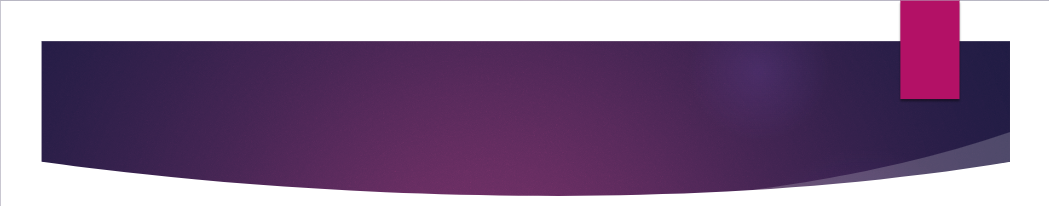 LIVER DISEASES EXACERBATED BY PREGNANCY
GALLSTONES
BUDD CHIARI SYNDROME
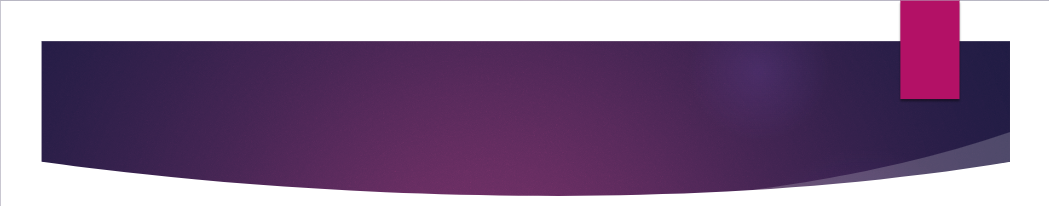 GALLSTONES IN PREGNANCY
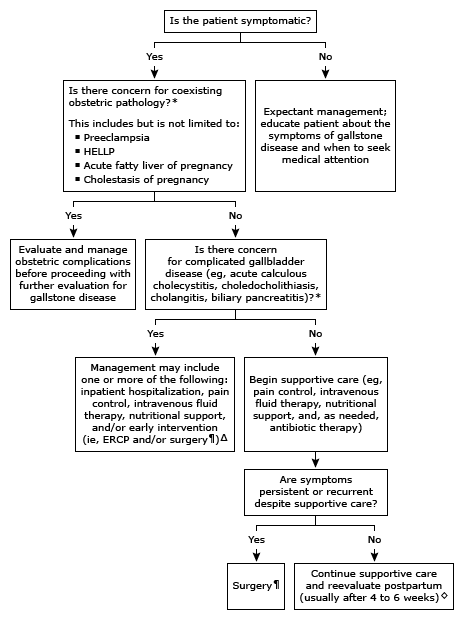 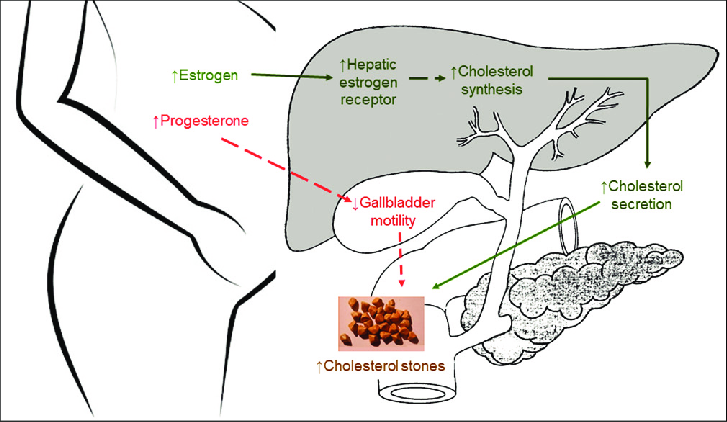 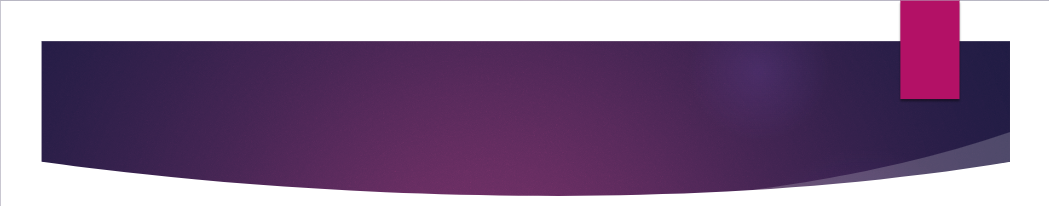 GALLSTONES IN PREGNANCY
TREATMENT
Pain control - NSAIDs generally avoided after 32 weeks.
Antibiotic Therapy
Laparoscopic Cholecystectomy when indicated preferred during IInd Trimester
AMPICILLIN SULBACTAM 3gm IV 6th Hourly
or 
PIPERACILLIN TAZOBACTAM 3.375gm IV 6th Hourly
TO AVOID FLUOROQUINOLONES, CARBAPENEM, AMINOGLYCOSIDES
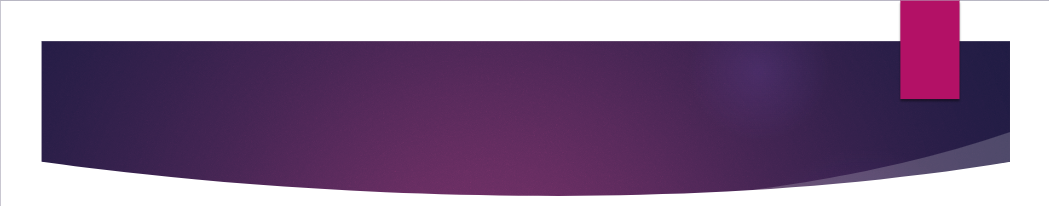 BUDD CHIARI SYNDROME
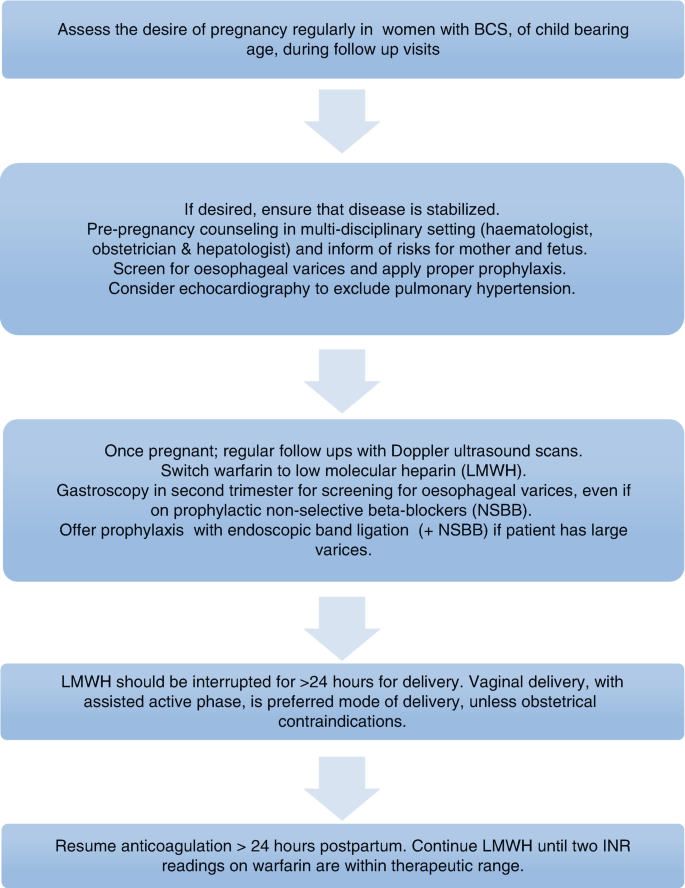 Pregnancy may exacerbate other coagulable state that predispose to Budd chiari such as : 
APLA,
PNH,
Factor V leiden and
Protein S deficiency.
Vit K antagonist contraindicated in Pregnancy.
CHRONIC LIVER DISEASES DURING PREGNANCY
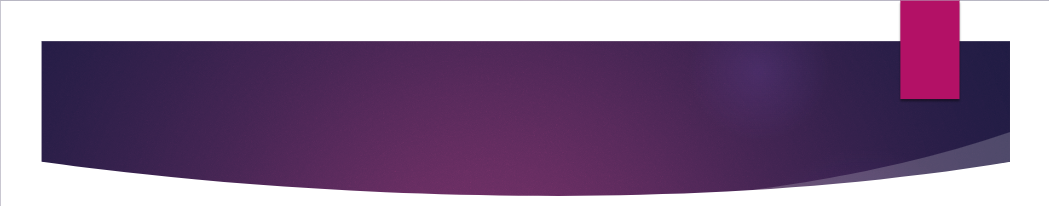 CHRONIC LIVER DISEASES DURING PREGNANCY
CIRRHOSIS AND PORTAL HYPERTENSION
HEPATITIS B
HEPATITIS C
HEPATITIS E
SOLID LIVER LESIONS
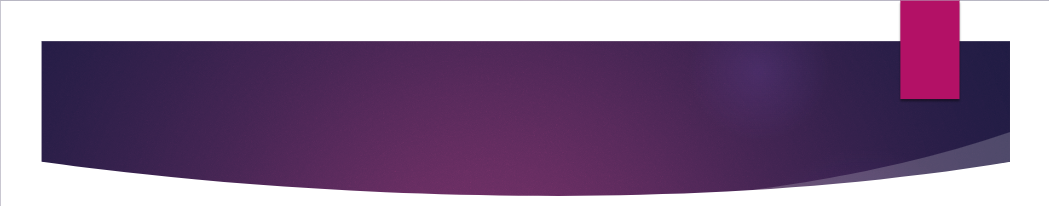 CHRONIC LIVER DISEASES DURING PREGNANCY
CIRRHOSIS and PHTN
Spontaneous Abortion, prematurity and perinatal death.
PHTN worsens due BV, extrinsic IVC compression
25% variceal bleed.
10% maternal mortality.
Management - Banding, Propranolol (Category C) - Growth retardation, Neonatal Bradycardia, Hypoglycemia.
HEPATITIS B
Hepatitis DNA should be measured at 26 to 28 weeks.
Hepatic flare - Increase in ALT > 3 to 4 fold ALT.
Increased risk of prematurity, LBW, Antepartum Haemorrhage.
Patients who become pregnant while receiving Antiviral therapy - Entecavir, Adefovir, Interferon -> Tenofovir disoproxil fumarate.
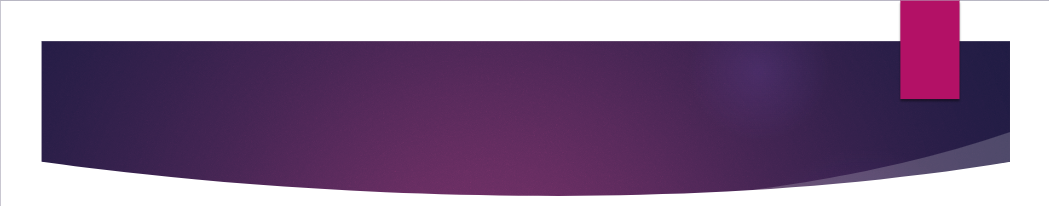 CHRONIC LIVER DISEASES DURING PREGNANCY
HEPATITIS C
Incidence 10%. 
No antiviral therapy during pregnancy
HEPATITIS E
Wilson’s Disease
Continue Drug therapy
D Penicillamine is safe. Decrease dose 25 - 20% of prepregnancy dose.
SOLID LIVER LESIONS
Hepatocellular adenoma -May grow , Surveillance imaging needed.
Other solid liver lesions FNH Hepatic hemangioma no monitoring needed.
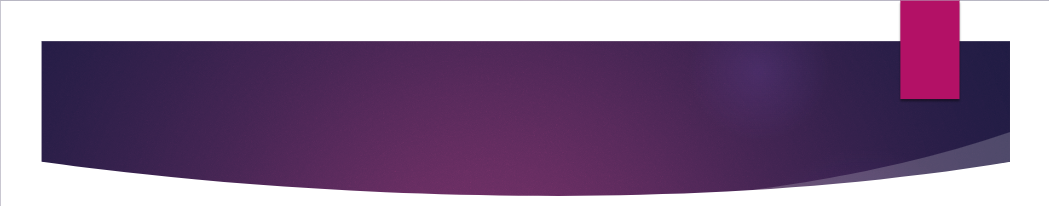 CHRONIC LIVER DISEASES DURING PREGNANCY
AUTOIMMUNE HEPATITIS
Obstetric complications  - targeted involvement of maternal-fetal interface structures by autoantibodies and natural immune cells activated by the disease.
↑ risk of first-trimester miscarriage and preterm delivery.
Thrombosis is another complication that occurs due to endothelial damage and complement system activation, leading to worse perinatal outcomes
 Investigations 
ANA anti-smooth muscle  antimitochondrial, and anti-liver/kidney microsomal-1 (ALKM-1) antibodies
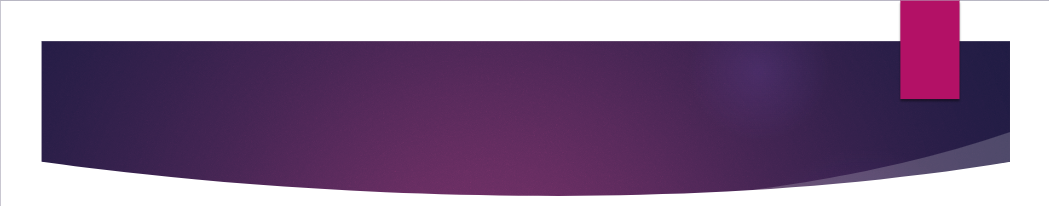 CHRONIC LIVER DISEASES DURING PREGNANCY
Treatment
Glucocorticoids at the lowest possible doses, alone or in combination with azathioprine
mycophenolate mofetil (MMF) and tacrolimus, are contraindicated in pregnancy

Azathioprine (category D) should be discontinued if possible.
Postpartum flares 12-16%
LIVER DISEASE COINCIDENTAL TO PREGNANCY
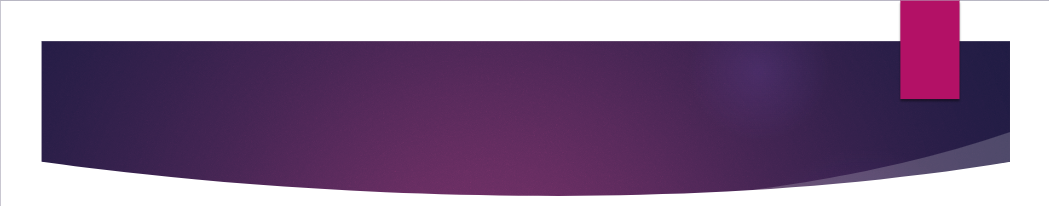 LIVER DISEASE COINCIDENTAL TO PREGNANCY
HEPATITIS A
HEPATITIS B
HEPATITIS E
OTHER VIRUSES
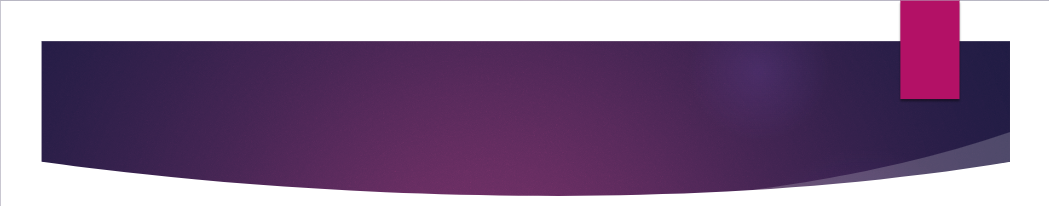 LIVER DISEASE COINCIDENTAL TO PREGNANCY
HEPATITIS A
Increases the risk of gestational complications including Premature contractions, placental separations, PROM.
Treatment Supportive.

HEPATITIS E
Increased risk of acute liver failure in 3rd trimester.
Ribavirin and interferon contraindication in pregnancy.
Treatment Supportive care.
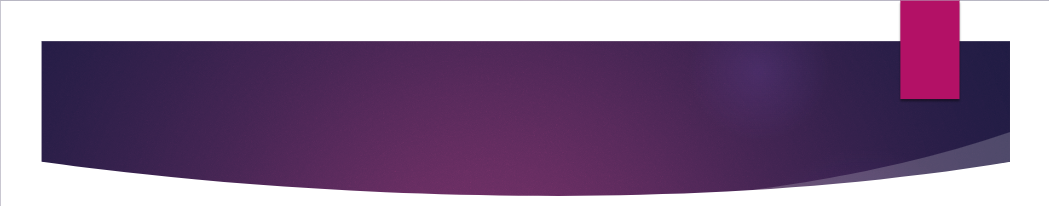 LIVER DISEASE COINCIDENTAL TO PREGNANCY
HEPATITIS B
Vaccine series at Birth, 1, 3, 6 months.
HBIG (0.5 mL) administered intramuscularly at a separate site.
These infants should be tested for anti-HBs and HBsAg at age 9 to 12 months or one to two months after the last dose of hepatitis B vaccine.
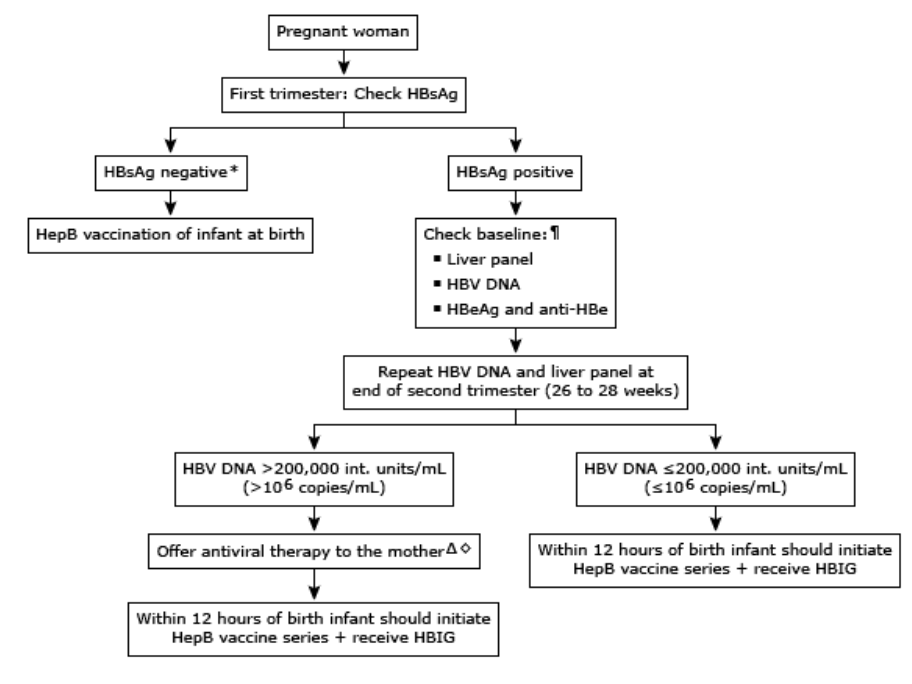 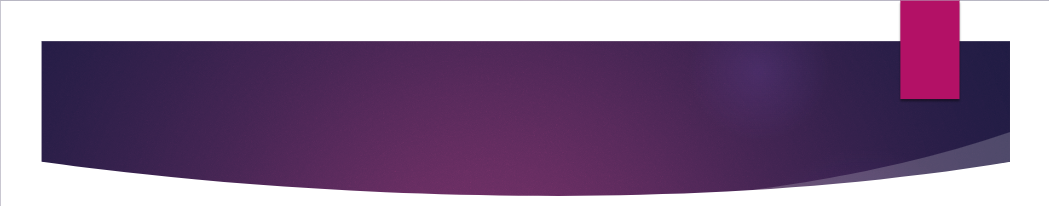 LIVER DISEASE COINCIDENTAL TO PREGNANCY
OTHER VIRUSES
 Cytomegalovirus, Epstein-Barr virus and adenoviruses cause systemic infection that are self limited requiring only supportive care.
THANK YOU